Leonardo da Vinci
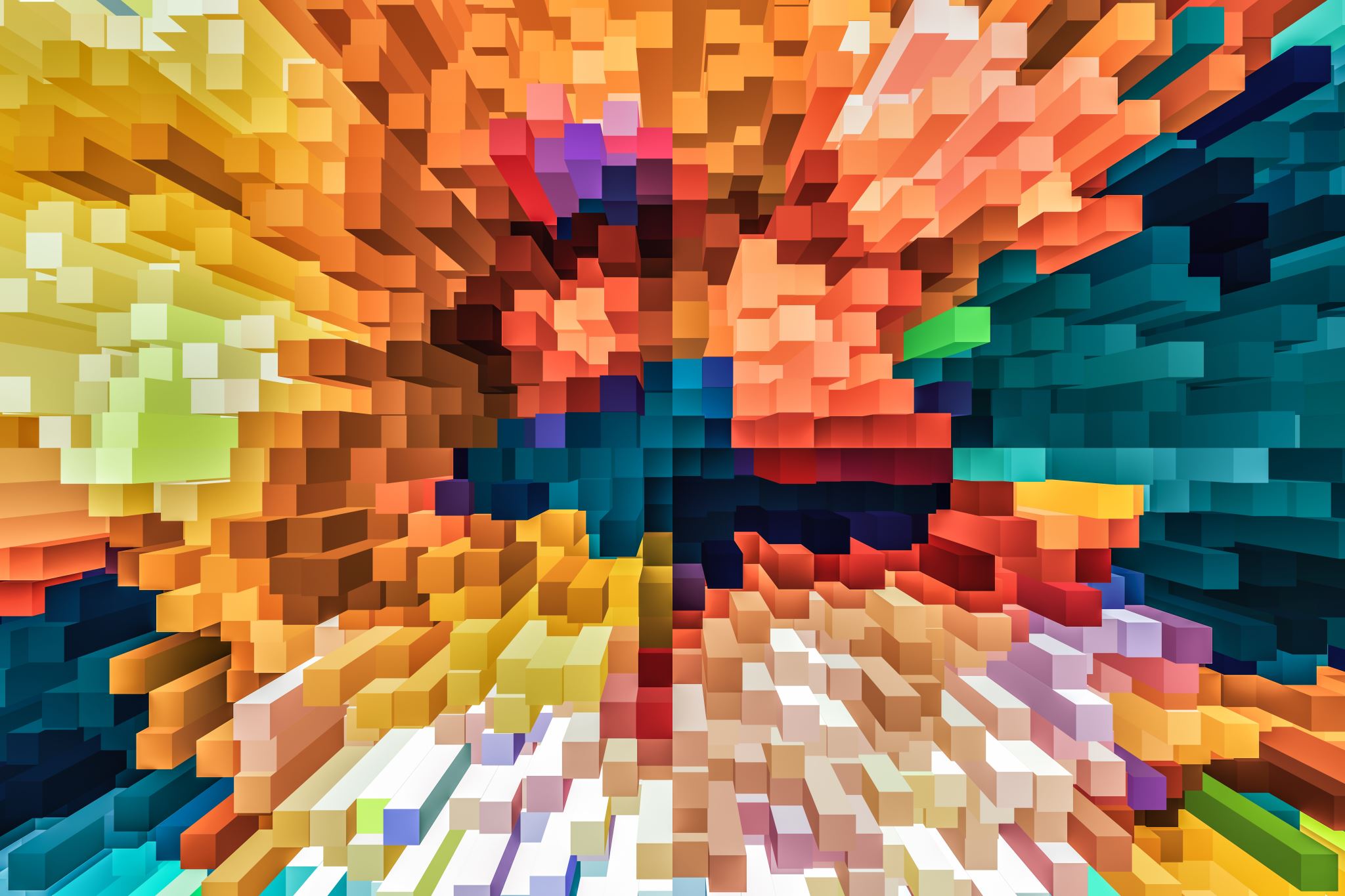 Learning Intention and Success Criteria!
Who is Leonardo?
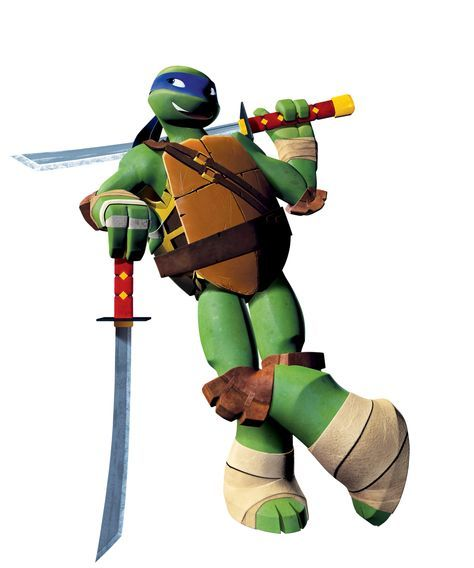 Not this guy! However, the TMNT was named after the famous artist and inventor!

He was a very smart man who was a scientist, artist, inventor, sculptor and much more!
Have a watch of this next video to see some of the things Leonardo studied!
Have a watch!
https://www.youtube.com/watch?v=eEy0njL4DDI
Topic Secret Skill!
Leonardo created his own way of writing and no one knows why!
He wrote backwards on his paper from the end of the line to the start with all of his letters back to front! 
Some people think he did this to keep his hand clean as he was left handed and would have used messy ink! Others think it was because he didn’t want anyone being able to read and steal his ideas!
Why don’t you give this a go? It is super hard! If you hold it up to a mirror then it will appear the correct way – if you have managed it!
It will look like this!
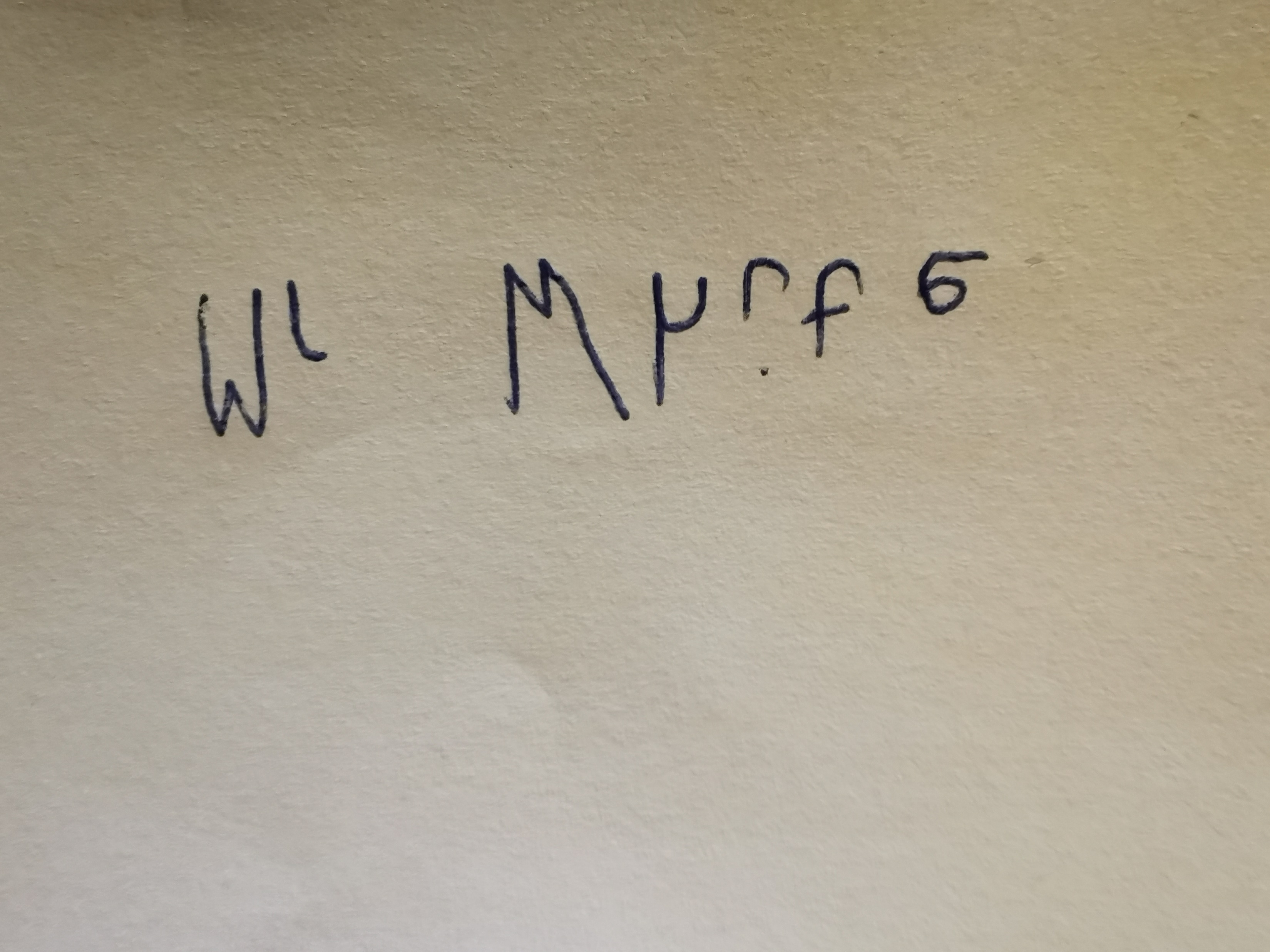 His Work!
Leonardo was a very clever man! Some of his ideas were for the earliest tanks, helicopters, cannons and much more!
He was one of the first people to study and draw the inside of the body!

He also was an artist and we shall have a look at some of his most famous work on the next slides!

Have a think about the colours, shapes and styles of his art!
The Last Supper
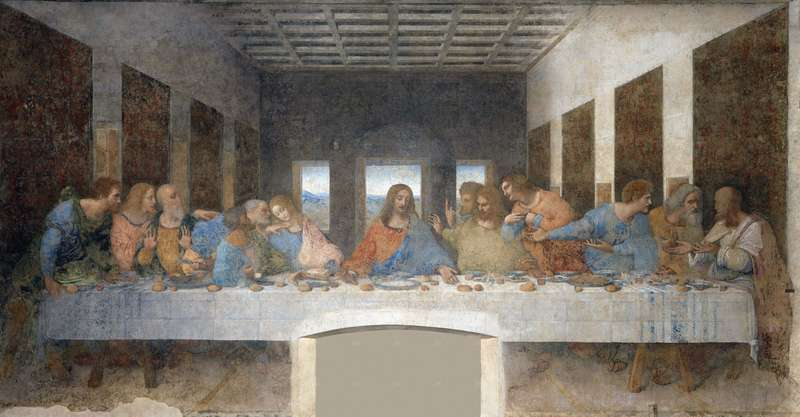 Images Group/REX/Shutterstock.com
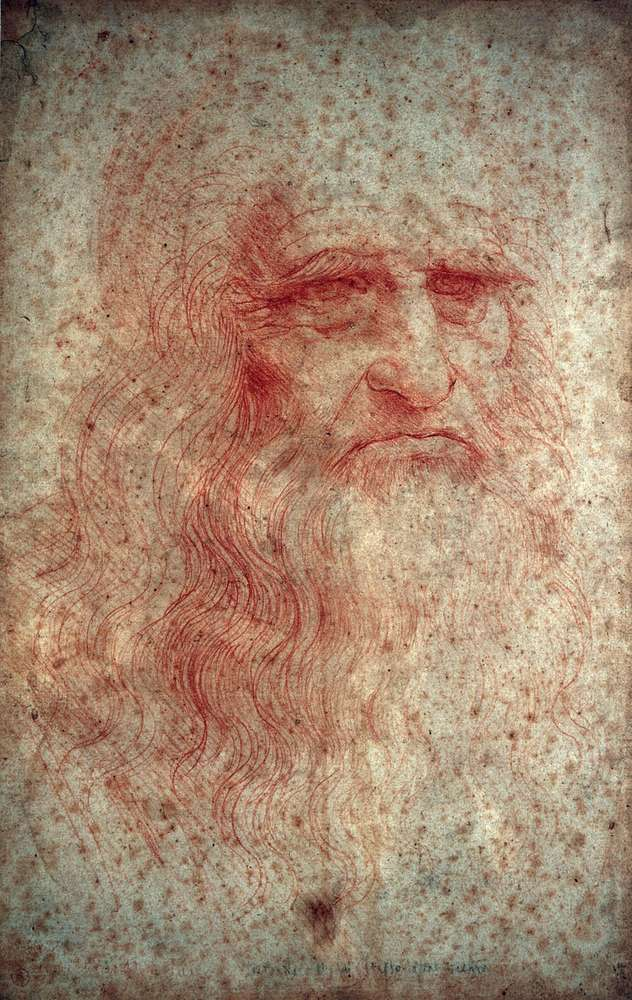 Self Portrait
Photos.com/Jupiterimages
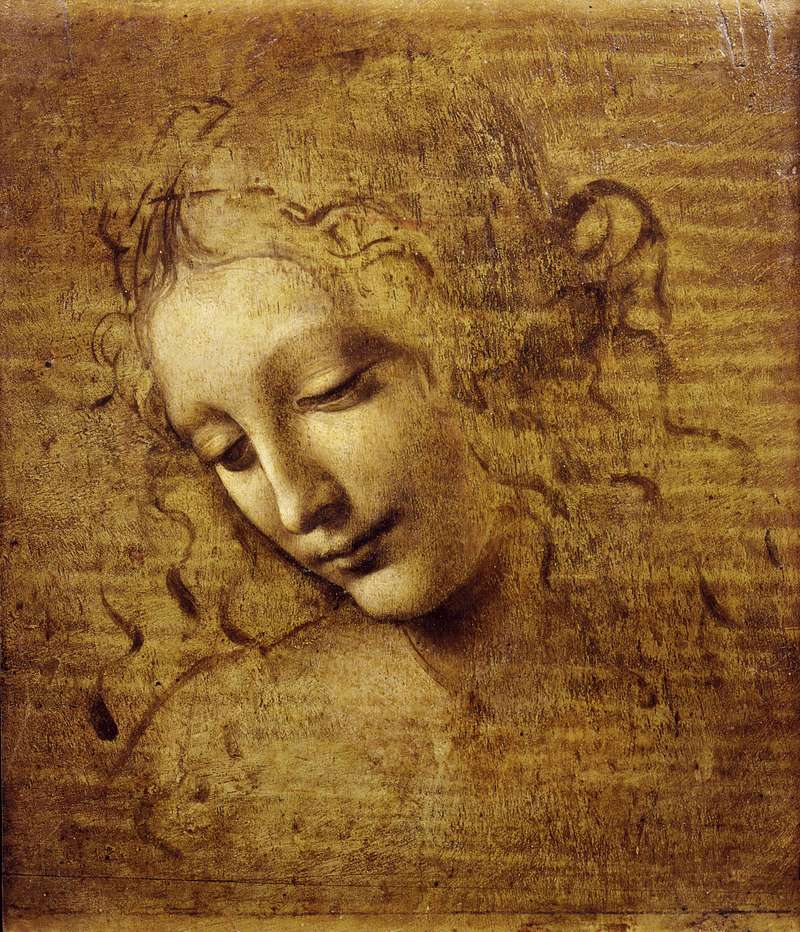 Head of a Woman
© Alfredo Dagli Orti/REX/Shutterstock.com
Ginevra de’ Benci
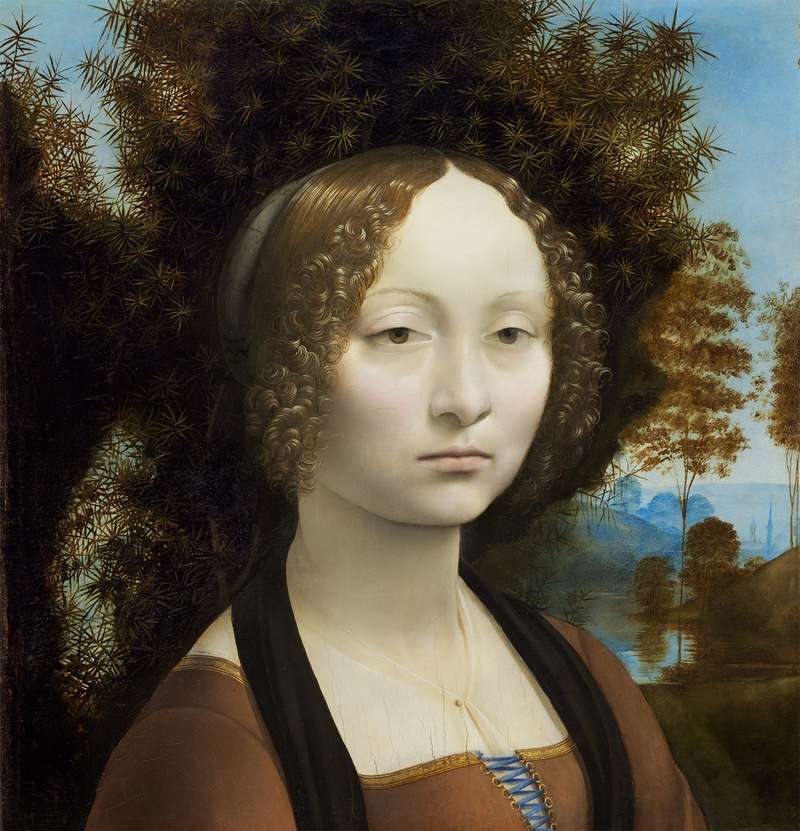 Courtesy National Gallery of Art, Washington, D.C. (Ailsa Mellon Bruce Fund; accession no. 1967.6.1.a)
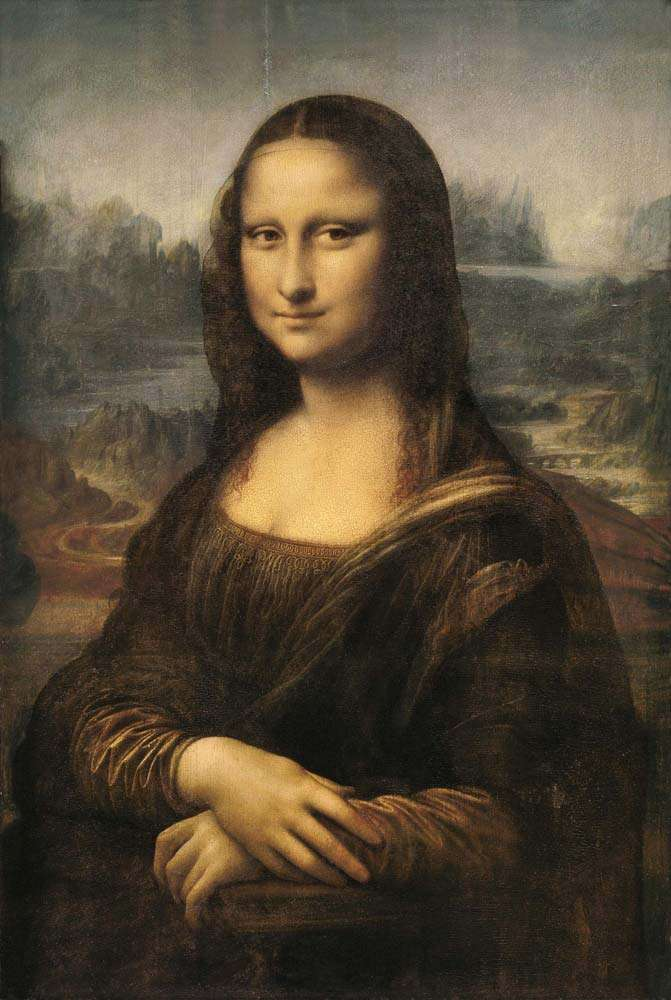 Mona Lisa
© Everett-Art/Shutterstock.com
Your job!
Your task is to recreate the last piece of work!
You can choose if you do a copy of the Mona Lisa or if you decide to replace her with someone you know! It may be yourself, a family member, a friend or someone at school!

Have a think about the colours and designs which he used!
If you would like a little extra help then check the next slide!
Extra Help